Acides et bases
Niveau : T STL SPCL
Prérequis
Notions sur les acides et bases vues en classe de 1 STL PCM
Notion de constante d’équilibre d’une réaction chimique et de quotient réactionnel
Points de difficultés identifiés
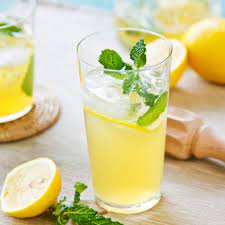 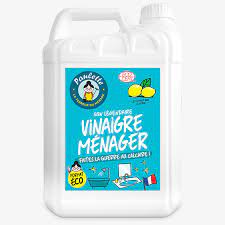 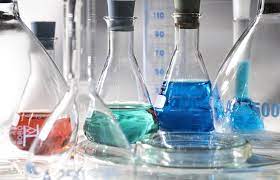 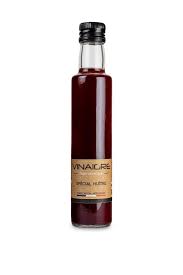 Comment connaître avec précision la concentration d’une espèce acide / basique en solution ?
Calculs de pKa
Calcul du pKa du couple H3O+ / H2O : 
			H3O+ + H2O = H2O + H3O+ 				 KA = [H3O+ ]/[H3O+ ] = 1
Donc : 
			pKa(H3O+/H2O ) = 0

Calcul du pKa du couple H2O / OH- : 
			 H2O + H2O = OH- + H3O+ 				 KA = [H3O+ ][OH- ] /c°2 = Ke
Donc : 
			pKa(H3O+/H2O ) = 14
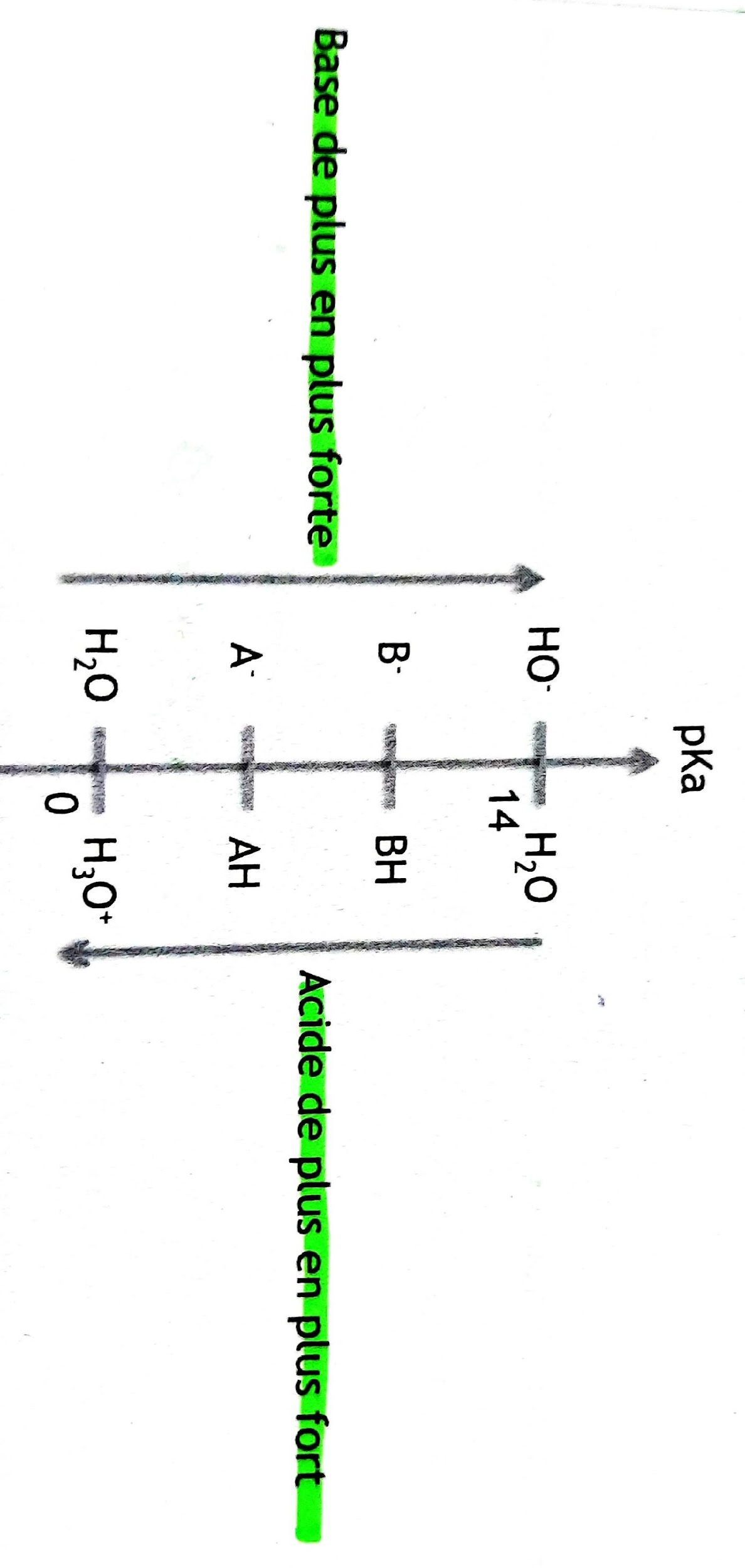 Titrage, dispositif expérimental
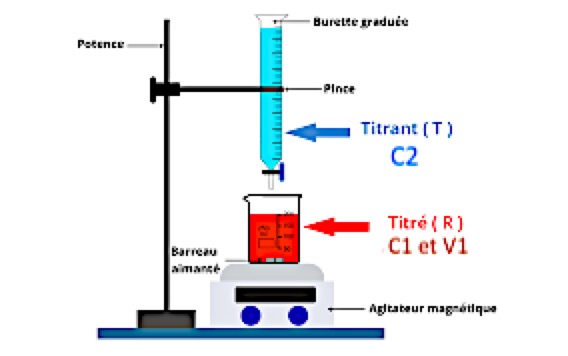 Bibliographie des images
Limonade : marmiton.org
Vinaigre ménager : chezlapaulette.com
Dispositif expérimental titrage : chimactiv.agroparistech.fr